Collective Rights
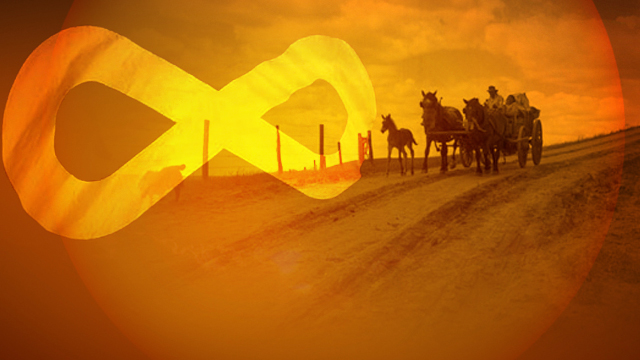 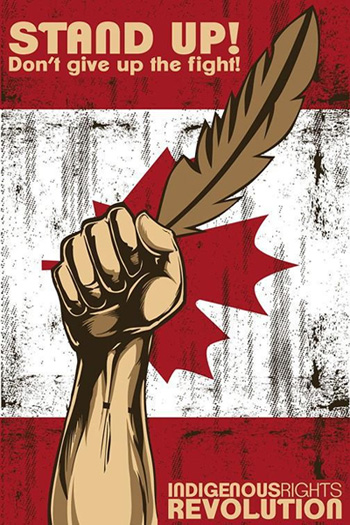 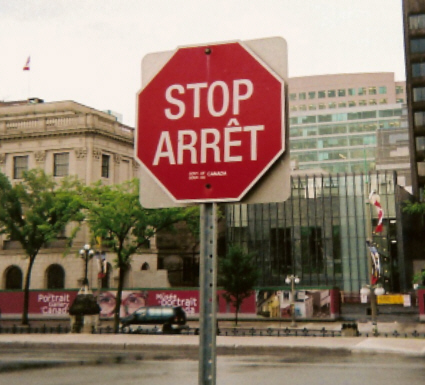 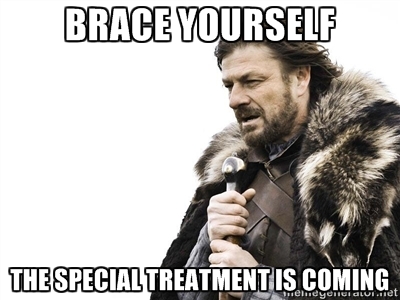 [Speaker Notes: 100% on unit test or candy / other sort of special treatment to specific groups – people with glasses, people with blond hair, pink shirts, etc.]
Stoney Trail
http://www.cbc.ca/news/canada/calgary/s-w-ring-road-deal-approval-historic-says-tsuu-t-ina-chief-1.2251344
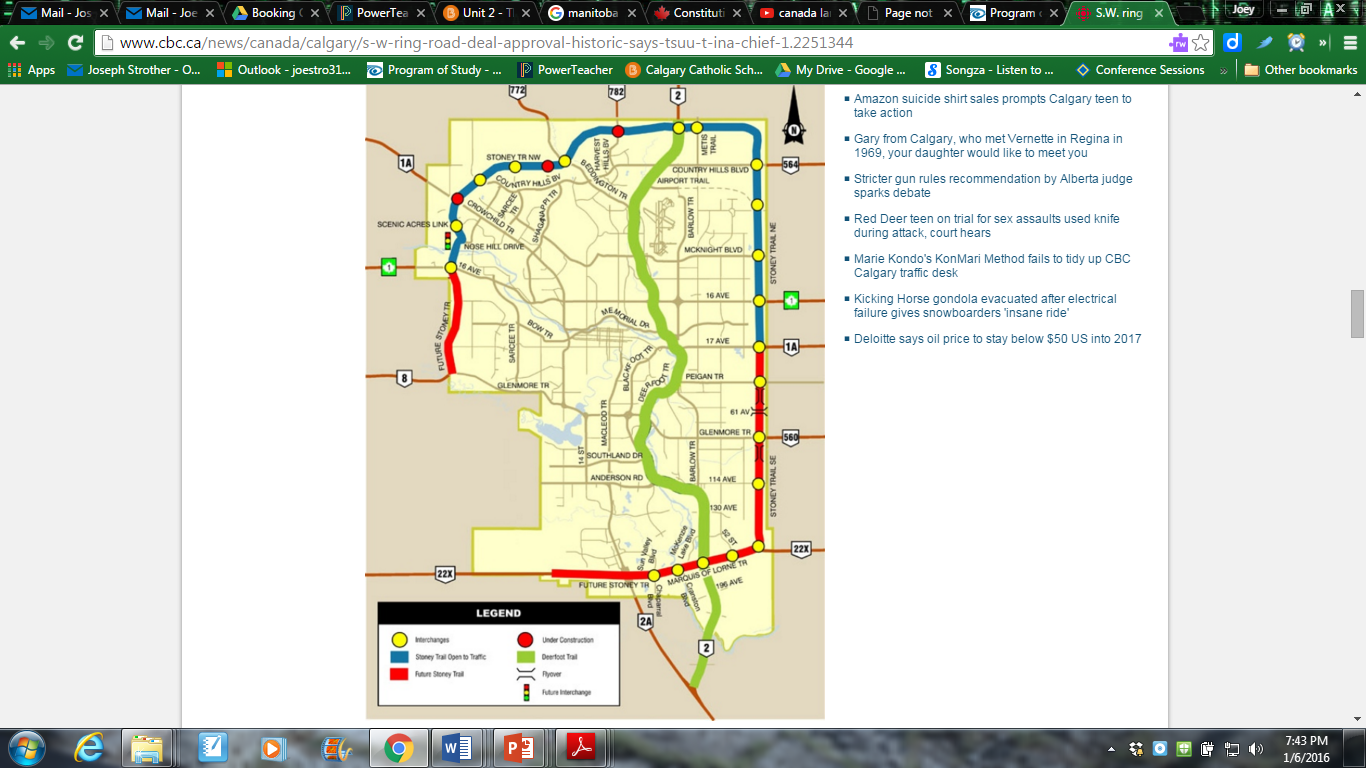 To What Extent Should Canadians Support the Rights Present in the Canadian Charter of Rights and Freedoms?
[Speaker Notes: What Rights Should We Have?]
Review
What are our individual rights?

Who is entitled to these rights?
What Collective Rights are Present in the Charter?
[Speaker Notes: What Rights Should We Have?]
What Are Collective Rights?
Special rights held by Canadians who belong to certain groups:

English and French speakers
First Nations
Metis
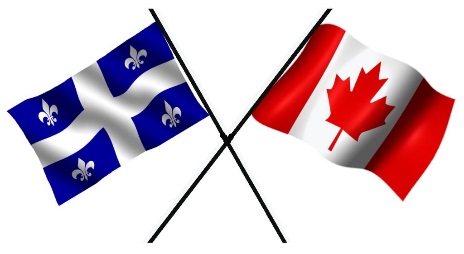 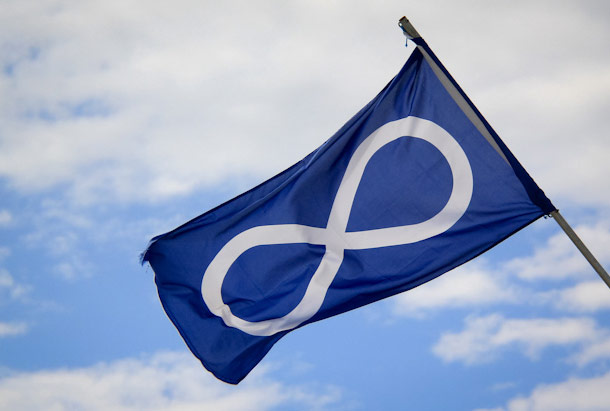 What Are Collective Rights?
Inherent Rights:

Powers which people are justly entitled 

Rights that existed before Canada
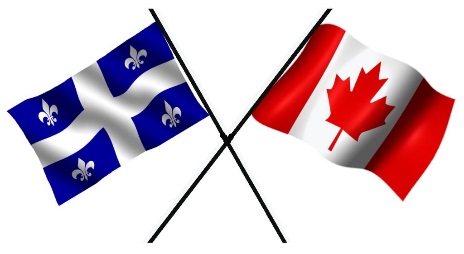 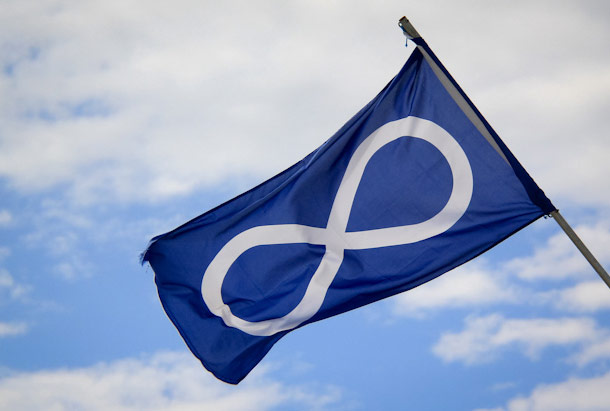 Inherent Rights
[Speaker Notes: How is the right to hunt inherent to First Nations?

What is an inherent right which you have?]
What Are Collective Rights?
Meant to:

Protect unique cultures of Canada’s founding peoples

Restore equality for founding peoples
[Speaker Notes: Who might that equality have been taken away from?]
Canada’s Founding Peoples
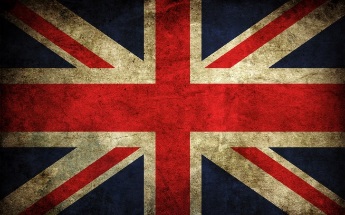 First Nations 
Metis
French 
English

Canada could not exist without contributions of each
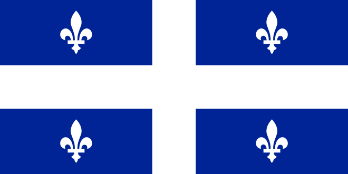 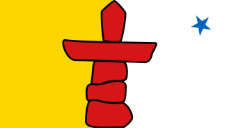 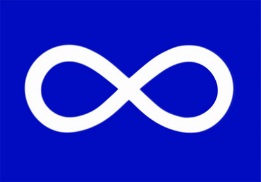 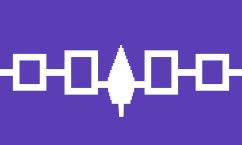 [Speaker Notes: If all of these people did not cooperate, Canada would probably not exist today – we  would probably be American]
What Does the Charter Say About Collective Rights?
[Speaker Notes: Competition – candy for the first group to find the correct phrases from the Charter relating to collective rights]
What Are Each Group’s Collective Rights
First Nations Rights
Anything mentioned in Treaty 

Pg. 125:
 Healthcare
Education
Hunting / Fishing Rights
Land reserves
Annuities
($5 / year)
Numbered Treaties
Metis Rights
Right to be a First Nation


Hunting and Fishing Rights


Other rights under negotiation
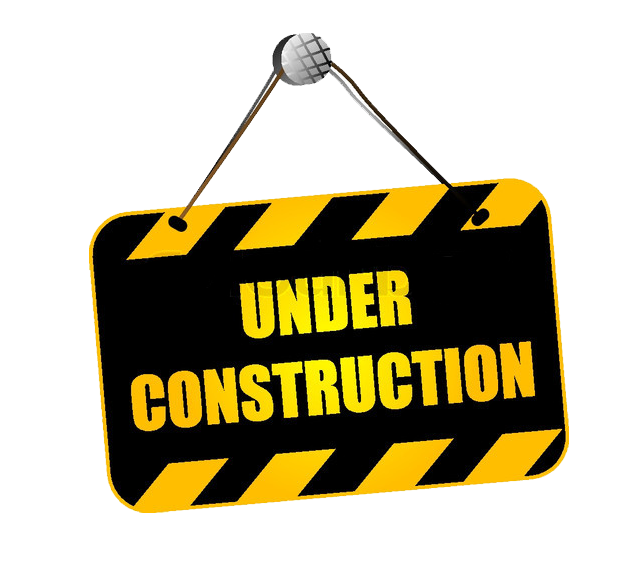 Language Rights
Right to:

Communicate with the government in English or French


Be publically educated in English or French
Challenges of Collective Rights
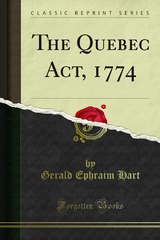 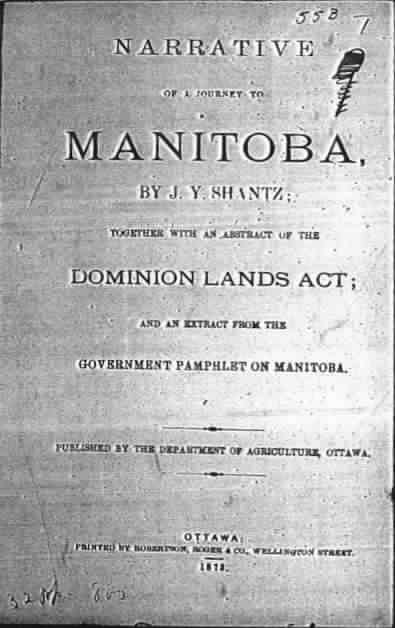 [Speaker Notes: What do you think a challenge of collective rights may be based on these three documents? Look at the dates, the formats, etc. – Very old – hard to interpret today]
Challenges of Collective Rights
Collective Rights Charter Challenge: R. (The Queen) v. Sparrow
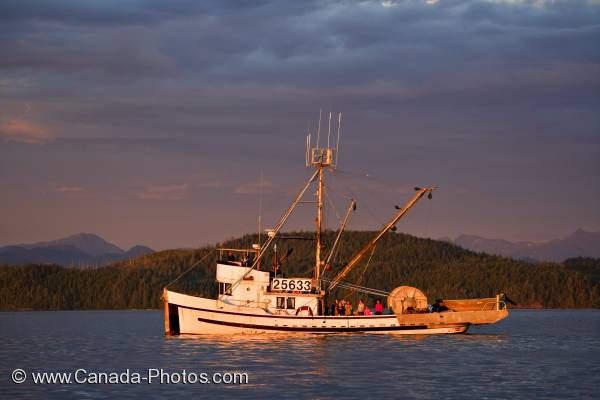 What Collective Rights are Present in the Charter?
[Speaker Notes: What Rights Should We Have?]